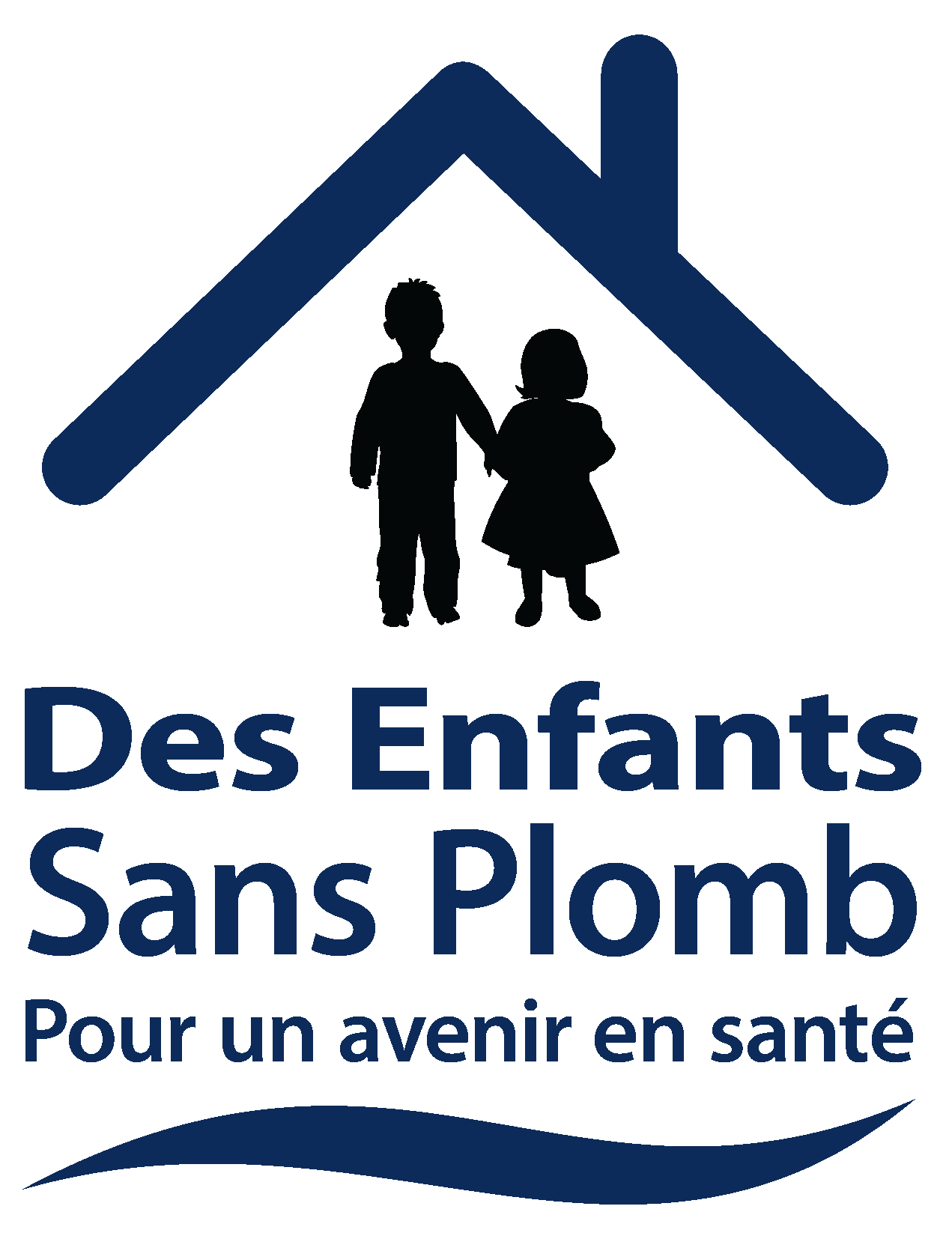 Du 25 au 31 octobre 2020
Semained’action
nationale pour
la prévention de
I’intoxication
au plomb2020
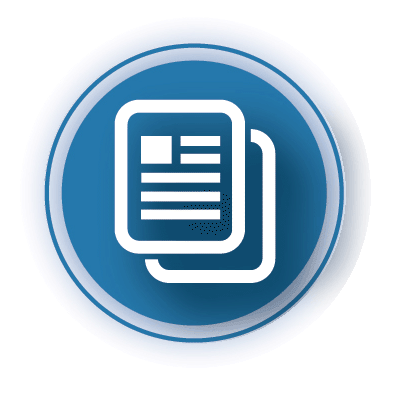 Comprenezla
réalité
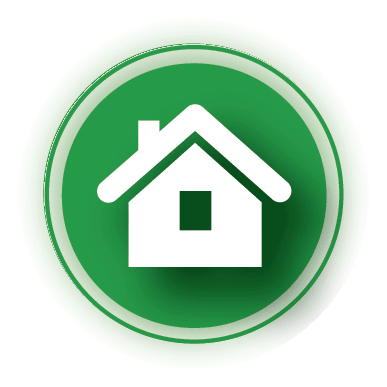 Faites tester
votre maison
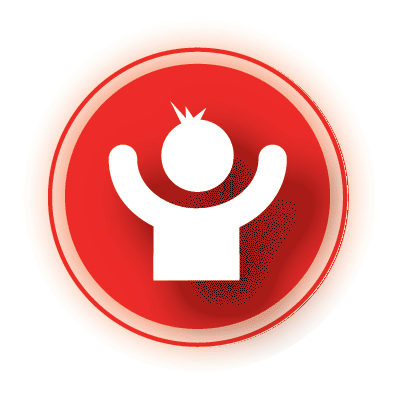 Faites testervotre enfant
#NLPPW2020  #LeadFreeKids
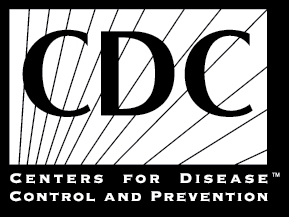 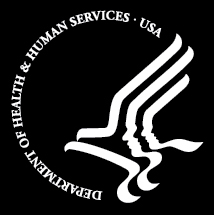 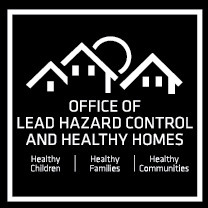 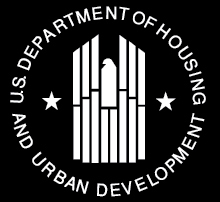 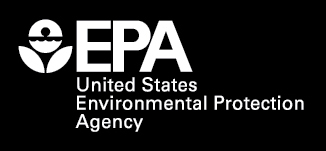